בגרות בכימיה, תשע"ה
אנרגיה וקצב תגובה 70%
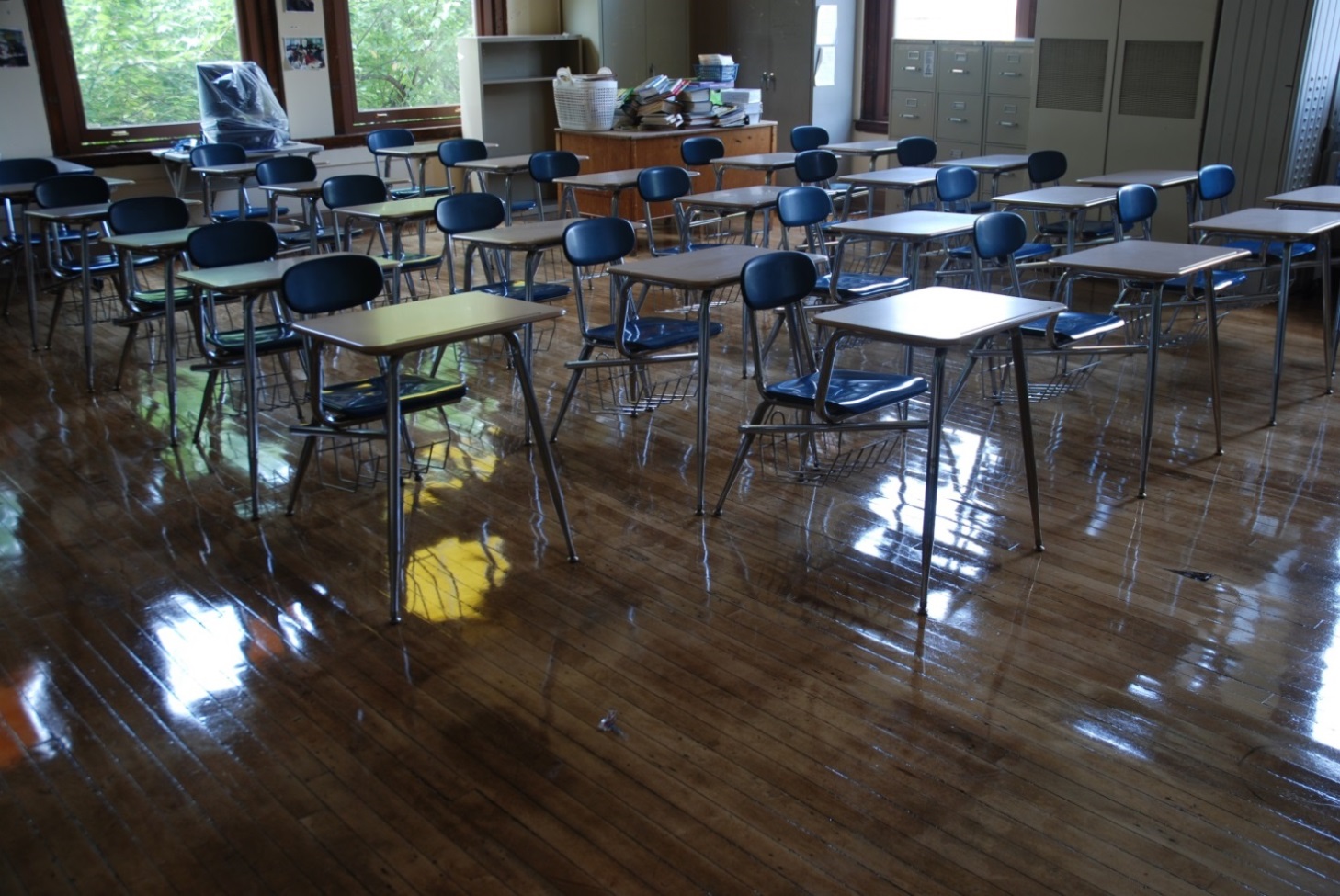 By kconnors/MrgueFile
שאלה 1 – אנרגיה ודינמיקה 1
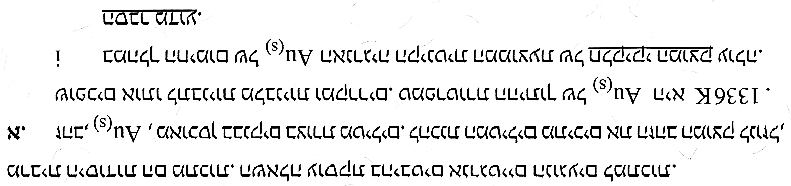 2
תשובה לשאלה 1 א
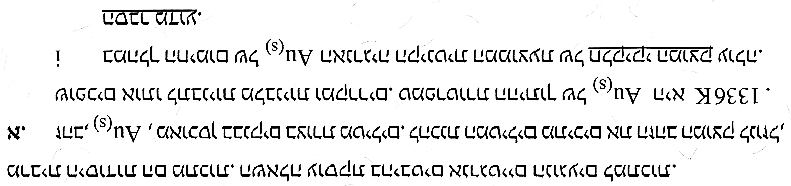 תשובה:
במהלך החימום מועברת אנרגיה לחלקיקי הזהב כתוצאה מכך גוברת התנועה של כל החלקיקים. במוצק עוצמת התנודות עולה וכך גם האנרגיה הקינטית של כל האטומים. כשאנרגיה הקינטית של כל החלקיקים גדלה גדלה גם האנרגיה הקינטית הממוצעת שלהם.
3
שאלה 1א- המשך
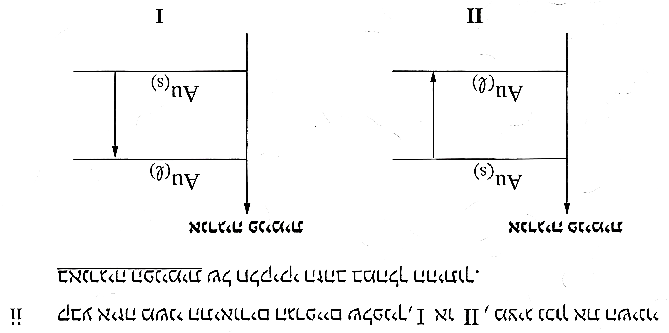 4
תשובה לשאלה 1א- המשך
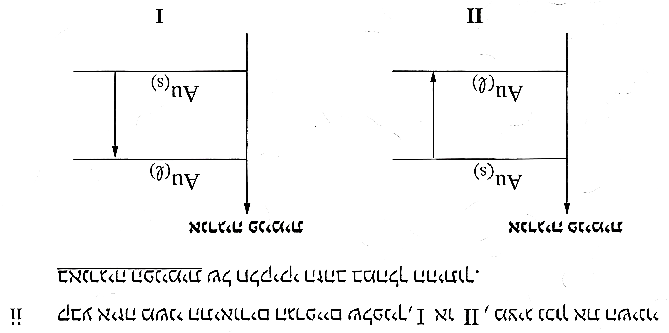 תשובה:
גרף I. לנוזל אנרגיה פנימית גבוהה יותר מאשר למוצק כי במעבר ממוצק לנוזל הושקעה אנרגיה לניתוק חלק מהקשרים בין האטומים במתכת.
5
שאלה 1ב
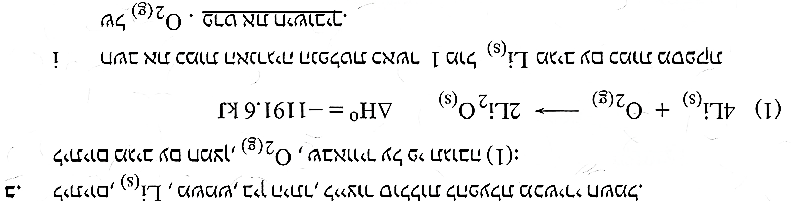 6
תשובה לשאלה 1ב
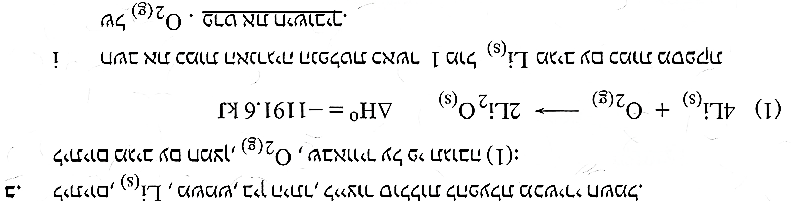 תשובה:
לפי הניסוח של התגובה, 4 מול ליתיום פולטים  1191.6K.J.
לכן 1 מול ליתיום יפלטו:   1191.6/4 = 297.9K.J
7
שאלה 1ב - המשך
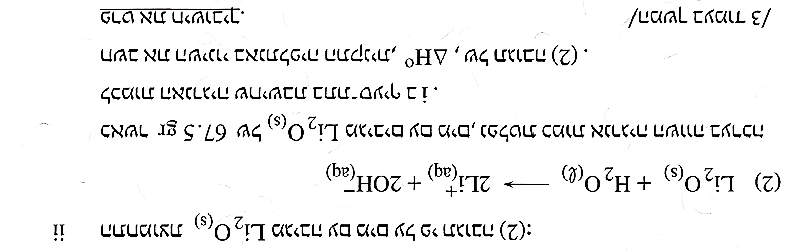 8
תשובה לשאלה 1ב - המשך
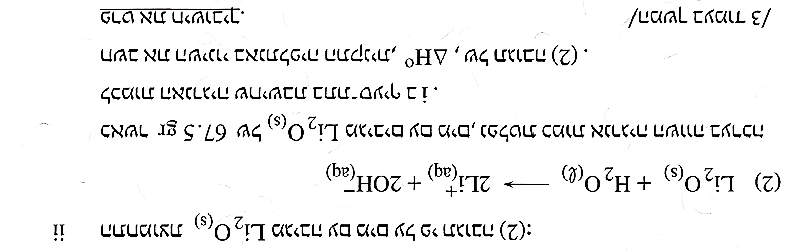 תשובה:
המסה המולרית של Li2O:    30gr/mol
מספר המולים של Li2O:   67.5/30 = 2.25mol
השינוי באנתלפיה התקנית:   -297.9/2.25 = -132.4K.J
9
שאלה 1ג
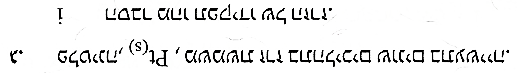 10
תשובה לשאלה 1ג
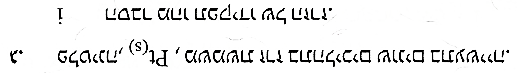 תשובה:
תפקיד הזרז הוא לשנות את מנגנון התגובה כך שלמנגנון המתרחש בנוכחותו תהיה אנרגיית שיפעול נמוכה יותר. ליותר חלקיקים תהיה מספיק אנרגיה ליצור תצמיד משופעל בטמפרטורה נתונה ולכן התגובה תתרחש מהר יותר.
11
שאלה 1ג- המשך
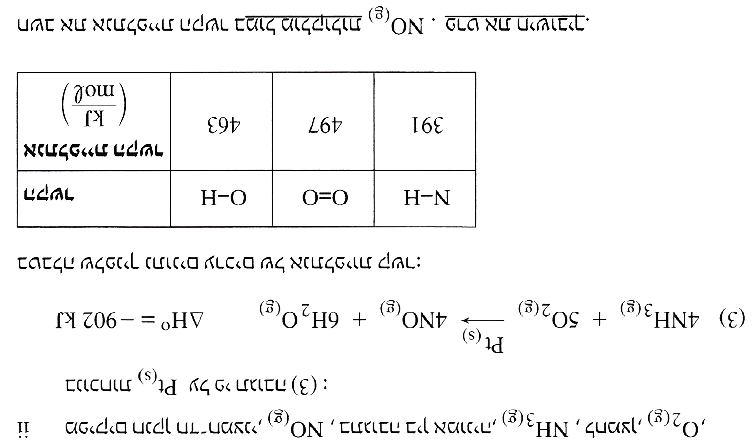 12
תשובה לשאלה 1ג- המשך
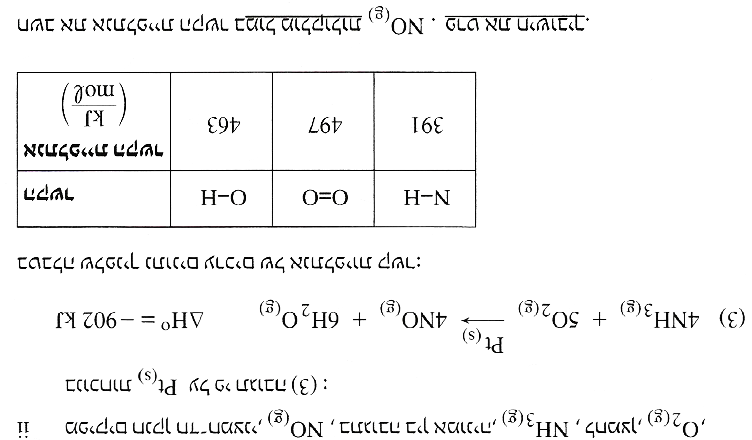 תשובה:
4x3ΔH0N-H + 5ΔH0O=O – (4ΔH0NO – 6x2ΔH0O-H) = -902kj
12x391 + 5x497 – (4NO + 12x463) = -902
ΔH0NO = 630kj/mol
13
שאלה 1ד
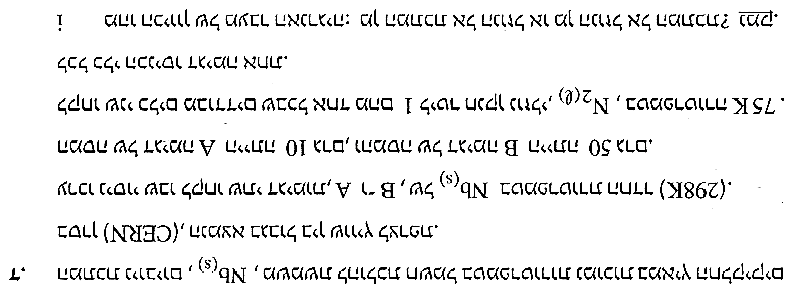 14
תשובה לשאלה 1ד
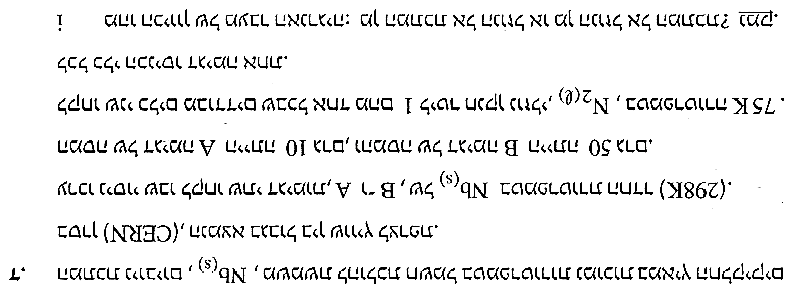 תשובה:
מעבר האנרגיה הוא מהמתכת לנוזל כי המתכת נמצאת בטמפרטורה גבוהה יותר מאשר החנקן הנוזל. אנרגיה עוברת מגוף הנמצא בטמפרטורה גבוהה לסביבה שלו הנמצאת בטמפרטורה נמוכה יותר עד שהטמפרטורות משתוות.
15